The architecture of the Netherlands
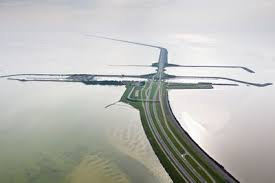 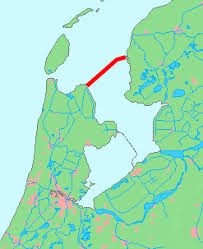 Dikes
Finished in 1933
Took 6 years to make

Finished in 1986
Took 33 years to make
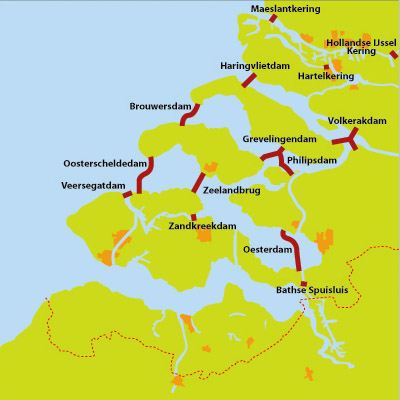 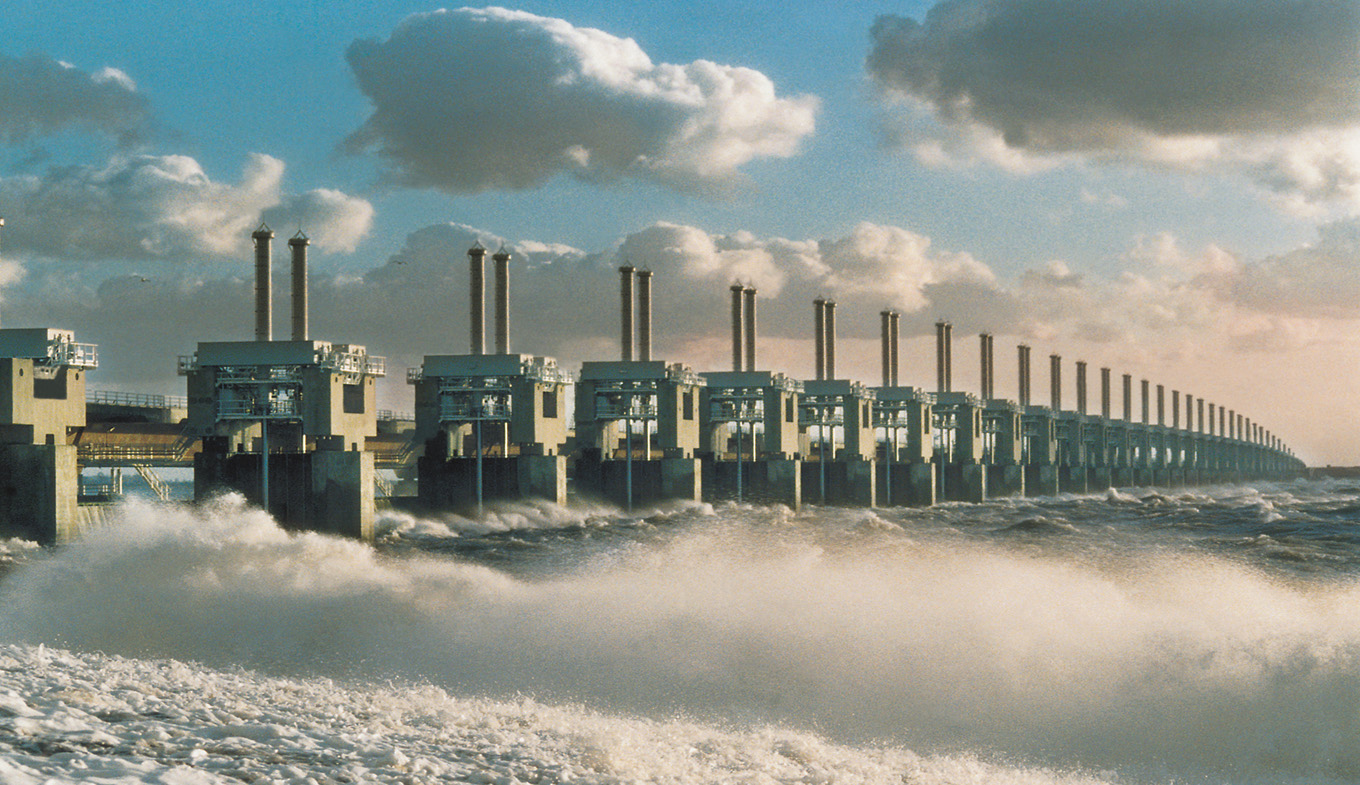 Erasmus bridge
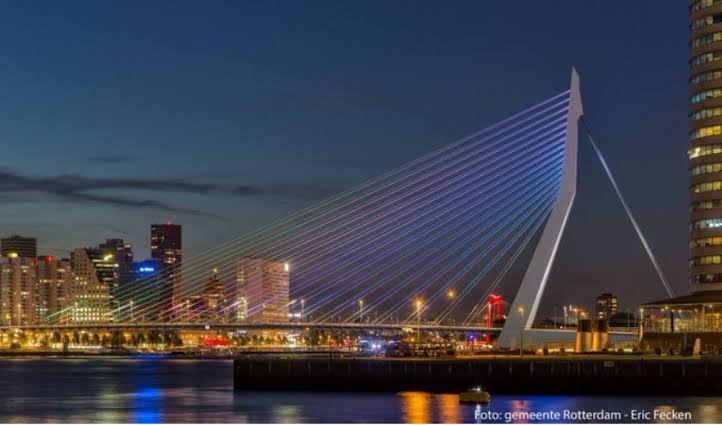 In Rotterdam 
800 meters 
Crosses the river the Maas
Designed in 1996
Designed by Ben van Berkel 
Nickname is ‘the swan’
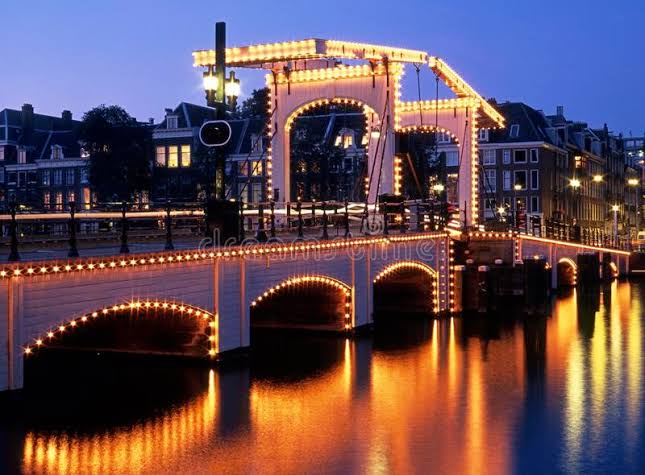 Magere brug (skinny bridge)
In Amsterdam 
Storie skinny sisters
Most visited bridge from Amsterdam 
Made in 1934
Crosses the river the Amstel 
Designed by Piet Kramer
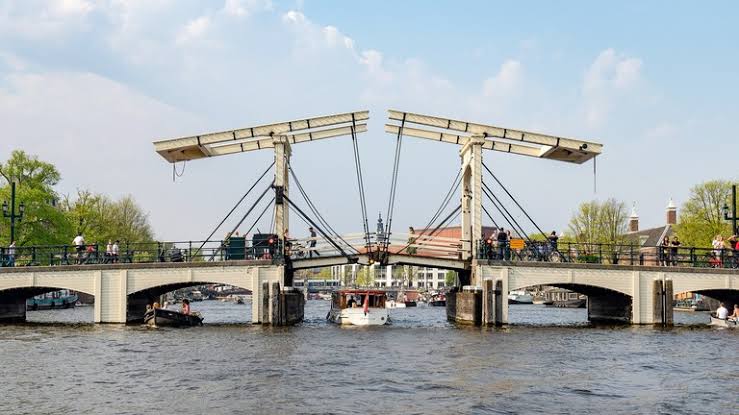 Amsterdam
Canal houses
Bridges
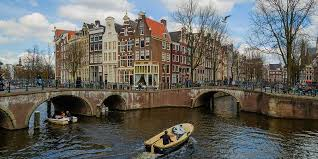 Zaanstreek
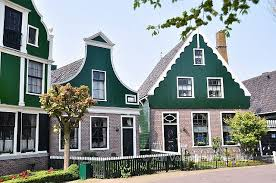 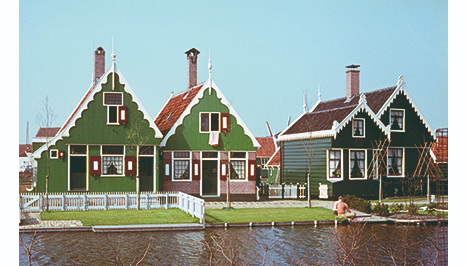